FIRMA BEZPIECZNA CYFROWO
Certyfikacja cyberbezpieczeństwa
Certyfikacja w zamówieniach publicznych
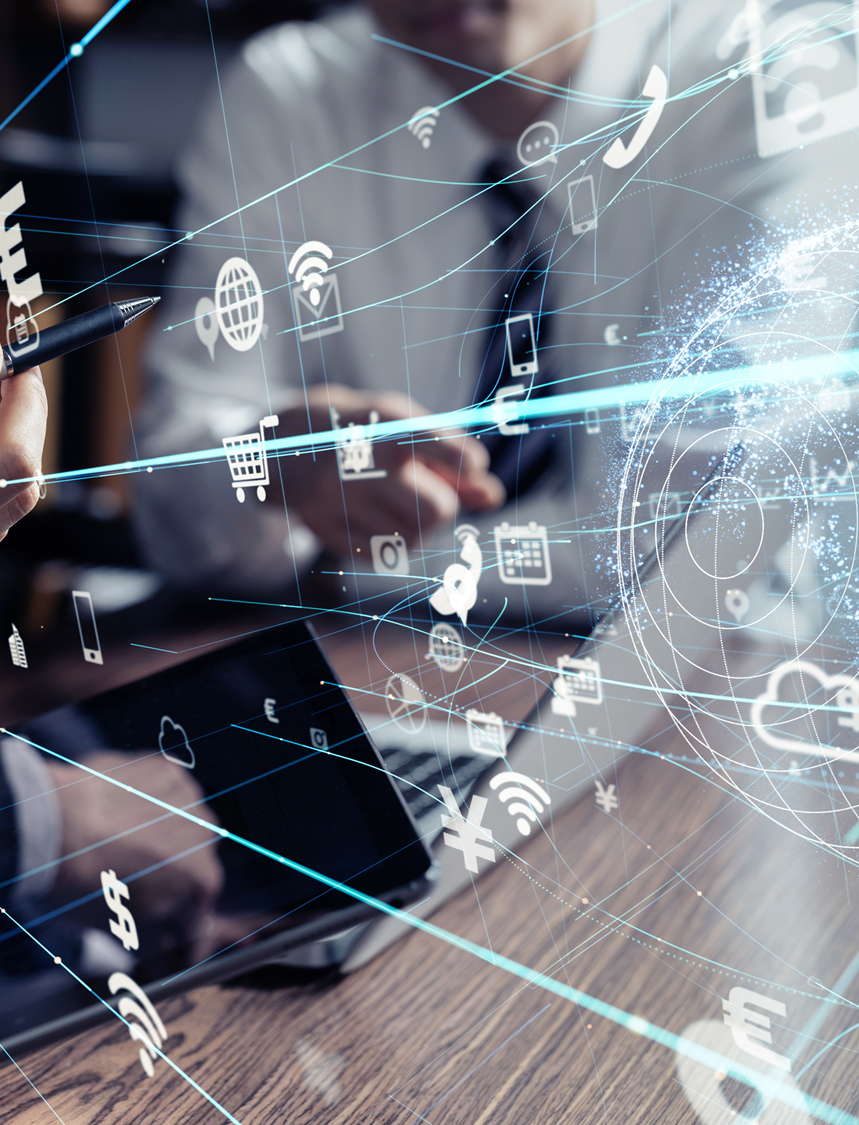 Wykorzystanie Internetui narzędzi cyfrowych w polskich firmach
Odsetek przedsiębiorstw mających szerokopasmowy dostęp do Internetu przekraczał 98% (2022)
Odsetek przedsiębiorstw wyposażających pracowników w urządzenia przenośne umożliwiające mobilny dostęp do Internetu wyniósł 91,9% (2022)
Ponad dwie trzecie przedsiębiorstw zapewniało pracownikom zdalny dostęp do swoich zasobów, a ponad jedna trzecia organizowała spotkania za pośrednictwem Internetu (2022) 
Odsetek przedsiębiorstw prowadzących sprzedaż poprzez sieci komputerowe wyniósł 17,0% (2021)
2
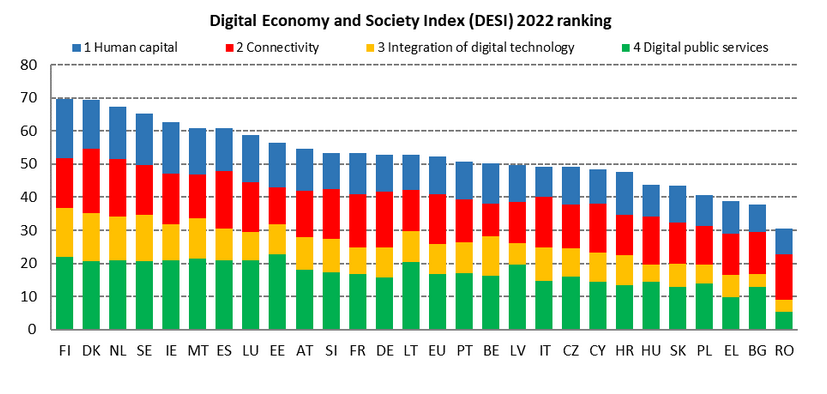 DESI 2022
Indeks Zielonych, Cyfrowychi Konkurencyjnych MŚP 2022
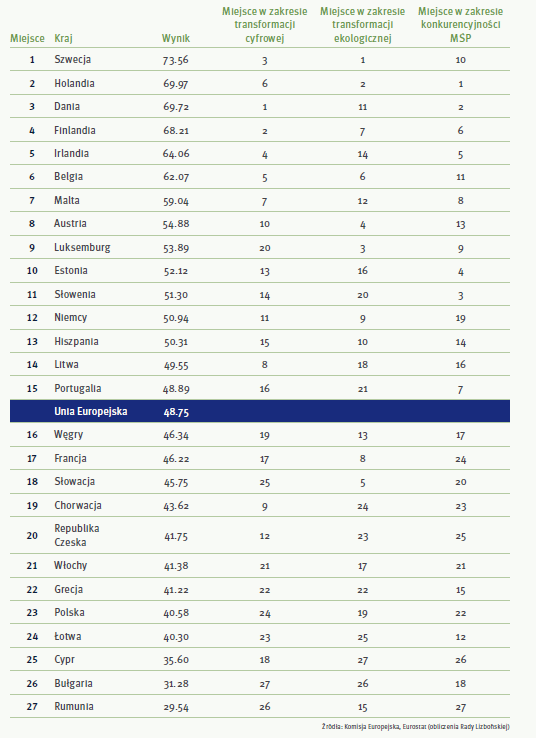 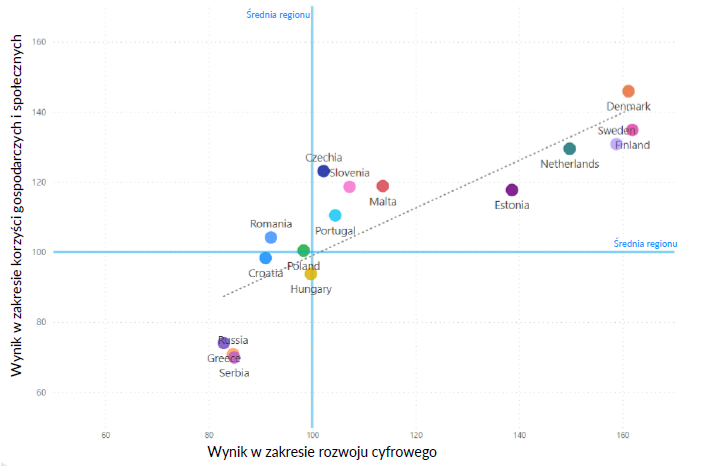 Digital Futures Index 2022
3
Polskie przedsiębiorstwa najczęściej posiadają stronę internetową (51%), konto w mediach społecznościowych (50%) i domenę wraz z firmową pocztą e-mail.
(Źródło: E-transformacja i bezpieczeństwo cyfrowe w polskich przedsiębiorstwach, NASK, 2021)
4
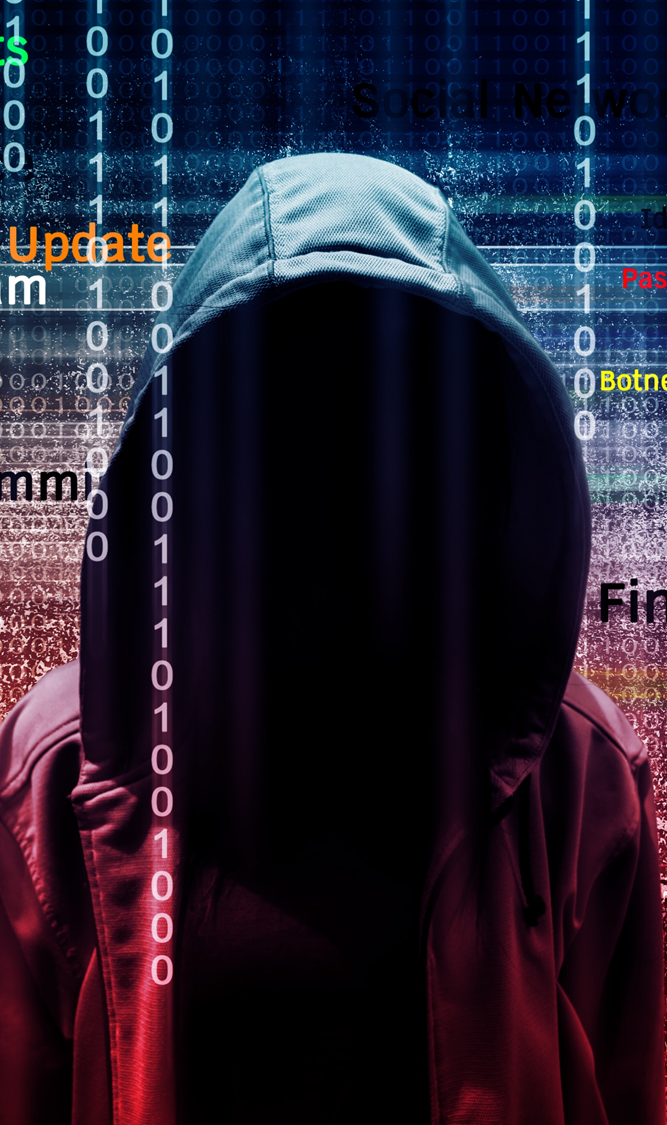 …czyli szeroko otwarte 			drzwi dla cyberataku
5
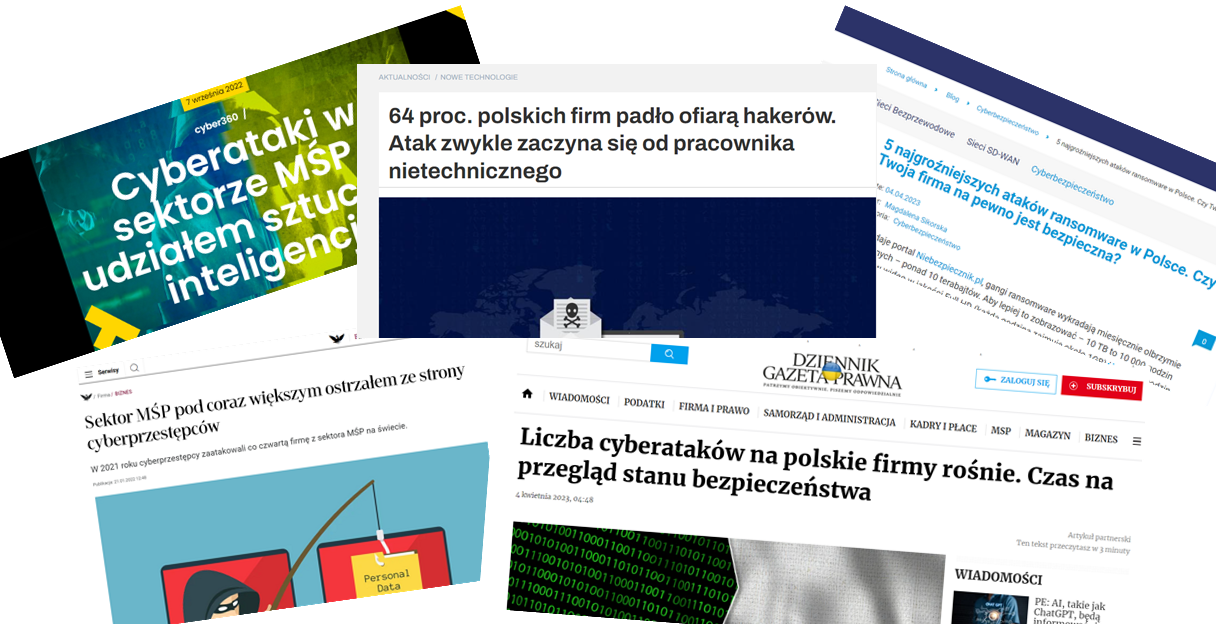 POLSKI BIZNES A CYBERBEZPIECZEŃSTWO
64% firm w Polsce zanotowało co najmniej jeden incydent dotyczący cyberbezpieczeństwa. 
Ataki na firmy to wyłączenie serwerów, kradzież pieniędzy z kont, kradzież danych, ransomware (zablokowanie dostępu do komputera lub oprogramowania). (2021)
złośliwe oprogramowanie dostaje się też do komputerów przez zaniedbanie użytkowników (90% włamań to phishing)
Znacząca większość (95%) firm w Polsce posiada antywirusy i systemy bezpieczeństwa do komputerów i serwerów, ale tylko 83% je na bieżąco aktualizuje, 78% stosuje bezpieczne hasła. 
55% robi kopie danych, choć to wcale nie jest ani trudne, ani kosztowne. 
Dane dotyczące audytu bezpieczeństwa są różne – jedne badania mówią, że tylko 8% inne, że 28% przedsiębiorstw robi audyt bezpieczeństwa
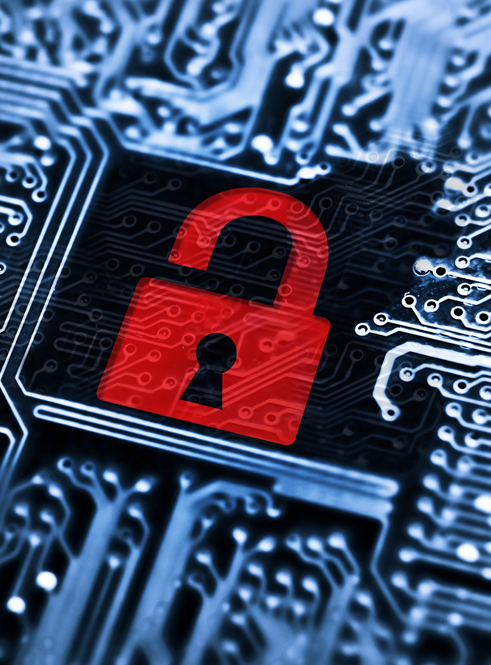 7
A jak to wygląda w administracji publicznej?
Liczba ataków na podmioty administracji publicznej stale rośnie
Wynik przeprowadzonej przez NASK-PIB analizy stanu cyberbezpieczeństwa JST na podstawie diagnozy wykonanej dla projektu „Cyfrowa Gmina”
Ponad połowa stron internetowych samorządów przebadanych przez zespół CSIRT NASK zawierało podatności, w tym poważne błędy, które mogły skutkować krytycznymi problemami bezpieczeństwa
W administracji samorządowej stosowane są niewystarczającei przestarzałe rozwiązania techniczne, w szczególności w obszarze cyberbezpieczeństwa
Wartość wskaźnika cyberbezpieczeństwa według 5 stopniowej skali ocen(0-najgorzej, 4-najlepiej)
8
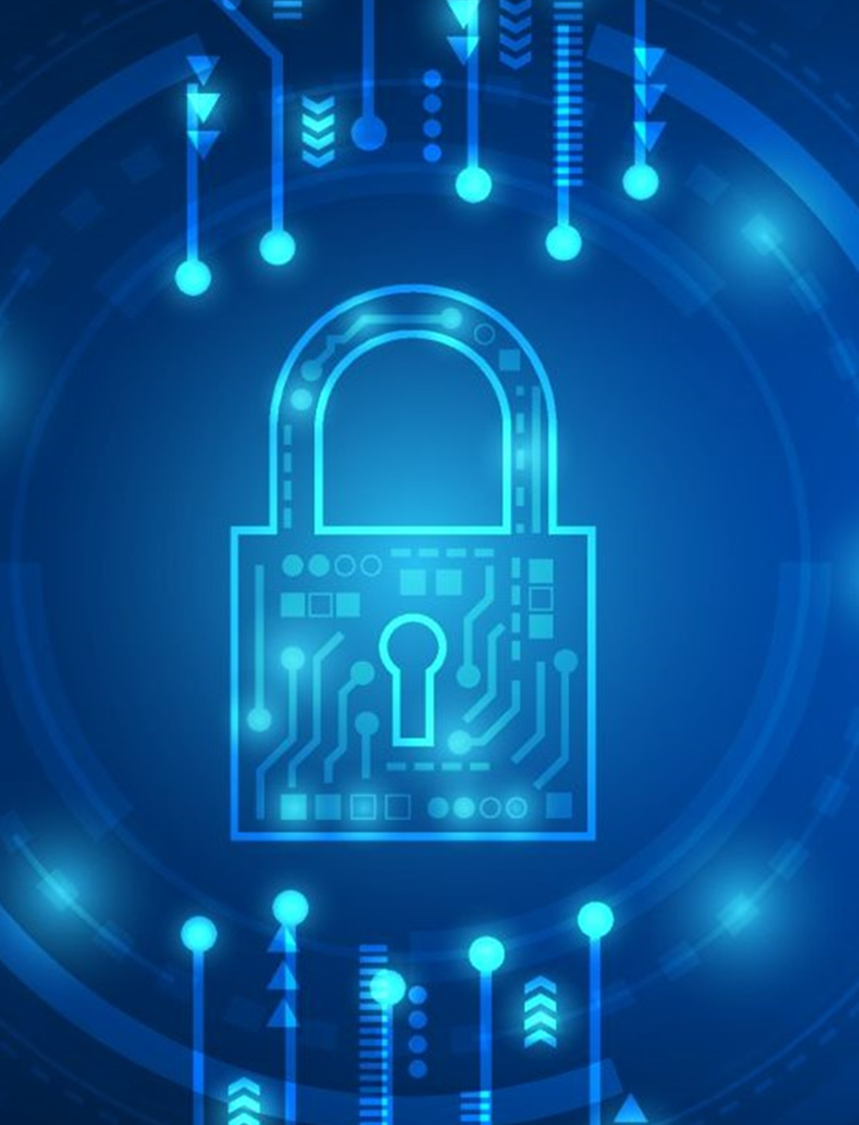 Czym jest cyberbezpieczeństwo?
Cyberbezpieczeństwo to właściwa architektura oraz implementacja technologii, procesów i kontroli w celu ochrony systemów, sieci, programów, urządzeń i danych przed atakami cybernetycznymi.  
Celem jest zmniejszenie ryzyka skutecznych cyberataków, ochrona przed nieuprawnionym wykorzystaniem systemów, sieci i technologii, jak również przygotowanie do usuwania skutków (i… przyczyn) oraz naprawy i odtwarzania ciągłości działania.
9
Wymogi dotyczące cyberbezpieczeństwa w projektach IT
Ze względu na rosnący poziom cyberataków w realizowanych projektach IT,  szczególnie w tych implementacyjnych czy związanych z migracją zasobów lub/i procesów do chmury  - oraz w samych kontraktach im towarzyszących - coraz większą wagę przykłada się do wymogów cyberbezpieczeństwa – niemniej brakuje spójności i skuteczności oraz mechanizmów kontrolnych
Dotyczy to istotnie podmiotów z sektora publicznego, w szczególności tych, których funkcjonowanie określają coraz powszechniejsze cyber-regulacje. 
Regulacje takie mogą mieć zarówno charakter ustawowy – takie jak UKSC/RODO, NIS/GDPR, jak i aktów niższego rzędu – np. rekomendacje Komisji Nadzoru Finansowego czy Narodowe Standardy Cyberbezpieczeństwa.
10
Na jakim etapie inwestycji w IT należy włączyć cyberbezpieczeństwo?
Zdaniem profesjonalistów i praktyków tej sfery – biorąc pod uwagę stale rosnącą liczbę ataków i ogólny poziom zagrożenia – działaniom dążącym do ustanowienia w projekcie jak najwyższego poziomu zabezpieczeń powinna towarzyszyć zasada "przesuwania w lewo” (security shift left). Mówi ona o zaangażowaniu cyberbezpieczeństwa na jak najwcześniejszym etapie (wytwarzania, ale również kontraktowania).
Jednak i takie podejście nie zapewni długoterminowej skuteczności, jeżeli ograniczy się do planowania i wdrożenia, pożądany modus operandi zapewnia ciągłość monitorowania oraz procedury doskonalenia. 
W tym kontekście certyfikacja i szerzej - ocena zgodności - przewidujące systematyczną weryfikację stanu (np. audyty, inspekcje) stają się elementem pożądanym (niezbędnym?) dla zapewnienia stanu cyberbezpieczeństwa
11
Przykład projektu: 
Platforma internetowa Polityki Zakupowej Państwa
Start
projektu
Koniec
projektu
Faza Przygotowania
Faza Realizacji
Utrzymanie i rozwój
Faza Planowania
Faza Zamykania
Weryfikacja wymagań funkcjonalnych pod kątem cyberbezpieczeństwa
Testy wydajności cyberbezpieczeństwa IT & Network
Umowy z wykonawcami
Audyt bezpieczeństwa
Szczegółowe wymagania cyberbezpieczeństwa
Integracja z systemami zewnętrznymi (systemy i rejestry publiczne)
Metody uwierzytelniania (np. mObywatel, Węzeł Krajowy)
Logowanie z uwierzytelnianiem dwuskładnikowym (2FA - Two Factor Authenticaton)
Dokumentacja techniczna
Procedury ciągłości działania i odtwarzania
Przekazanie do utrzymania i rozwoju
Backup konfiguracji i danych
Monitorowanie usługi teleinformatycznej
Interoperacyjność
Standardy cyberbezpieczeństwa
Koncepcja realizacji technologicznej wymagań biznesowych
Wysokopoziomowa architektura rozwiązania IT (High Level Design)
12
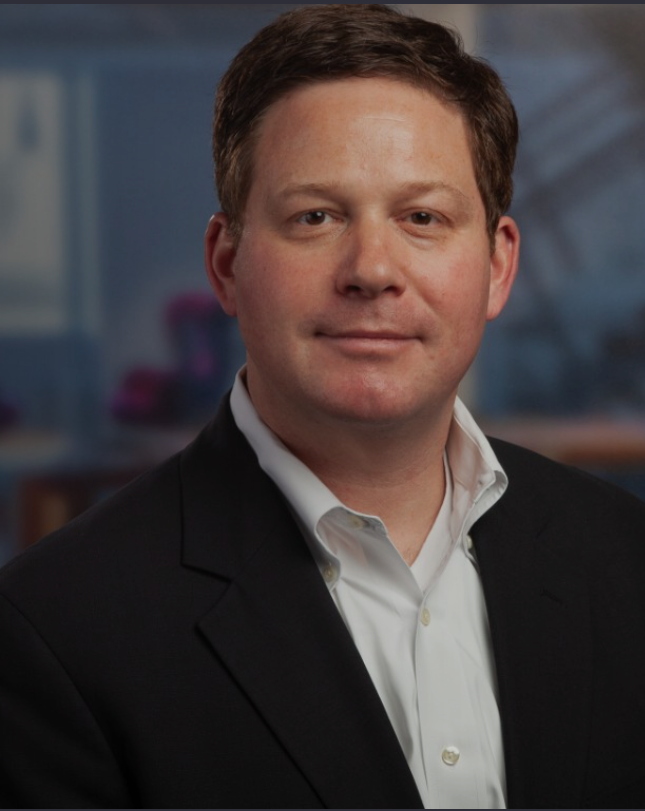 Tak naprawdę mamy dziś do czynienia z większą ilością zagrożeń niż kiedykolwiek wcześniej. 
Jest to napędzane przez model biznesowy ransomware, który wykazuje się bardzo wysoką skutecznością. 
Dave BurgEY Americas Cybersecurity Leader
13
REMEDIUM
PROGRAM EDUKACJI I CERTYFIKACJI CYBERBEZPIECZEŃSTWA
„FIRMA BEZPIECZNA CYFROWO”
14
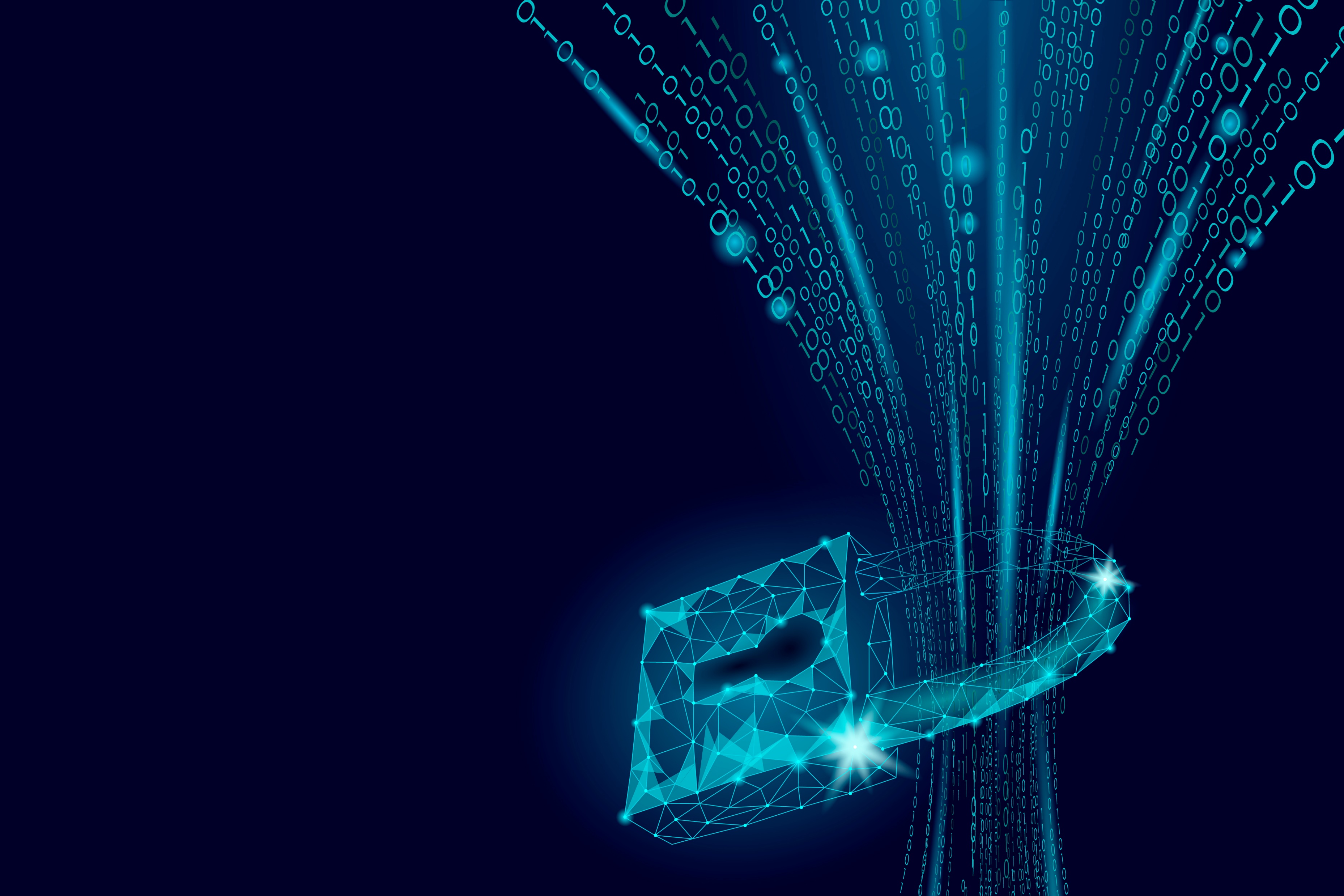 FIRMA BEZPIECZNA CYFROWO
To program edukacji i certyfikacji cyberbezpieczeństwa dla polskiego Biznesu zainicjowany przez Ministerstwo Rozwoju i Technologii oraz Ministerstwo Cyfryzacji mający istotnie podwyższyć poziom cyberbezpieczeństwa i sprawności korzystania z narzędzi cyfrowych.  
Program został opracowany i jest wdrażany przez NASK Państwowy Instytut Badawczy w porozumieniu z polskimi przedsiębiorstwami.
15
Adaptowany brytyjski program
Koncepcja przedsięwzięcia wzorowana jest na sprawdzonej w praktyce brytyjskiej koncepcji certyfikacji przedsiębiorców – CyberEssentials. 
Głównym celem jest podniesienie kompetencji cyfrowych wśród przedsiębiorców, ze szczególnym uwzględnieniem cyberbezpieczeństwa.

Wersja polska została znacznie rozbudowana w zakresie podnoszenia bazowych kompetencji cyfrowych np. podpis elektroniczny, usługi e-Administracji.
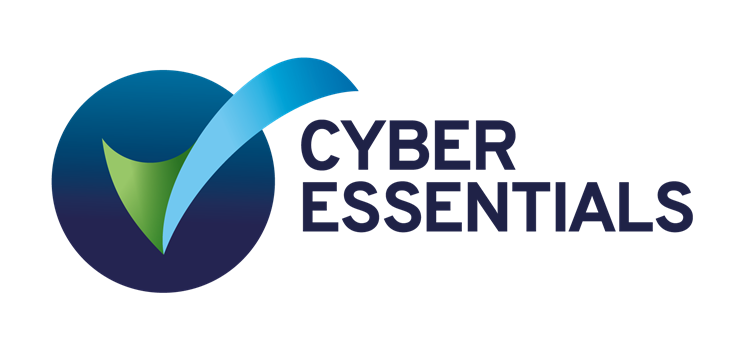 16
Organizatorzy programu FBC
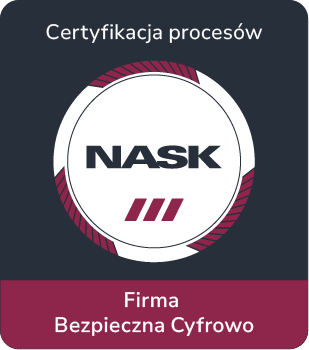 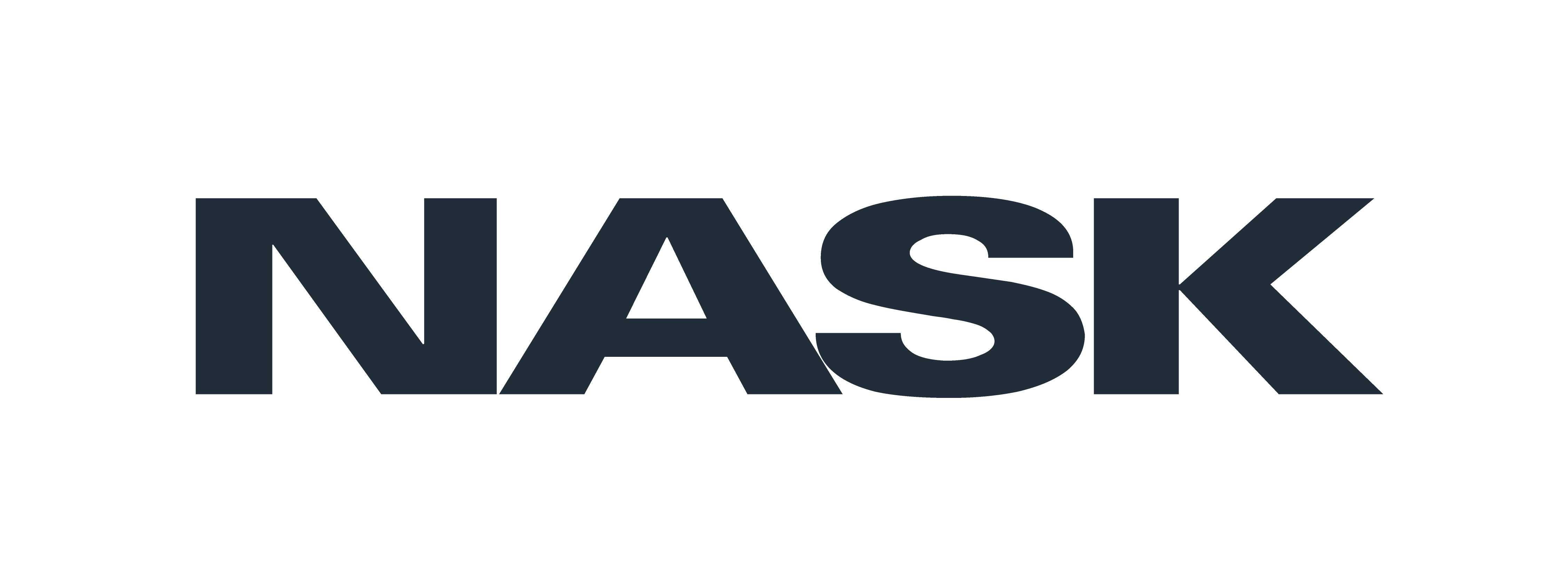 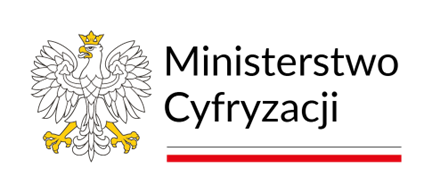 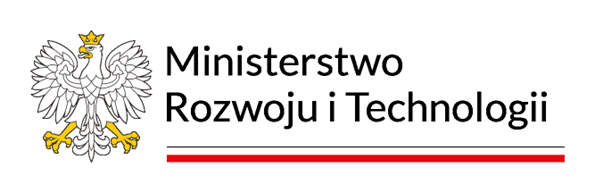 17
METODYKA PROGRAMU
Wygodne, proste narzędzie do diagnozy poziomu wykorzystania usług cyfrowych i cyberbezpieczeństwa. 
Po wykonaniu samooceny i uzyskaniu wyników diagnozy przedsiębiorca otrzyma propozycję profilowanego wsparcia – dedykowany plan działań oraz dostęp do wiedzy eksperckiej w postaci kompleksowego poradnika. 
Jeśli firma będzie gotowa do zmiany i wdroży rekomendacje, nastąpi audyt weryfikujący. Po nim, firma będzie mogła uzyskać certyfikat zaświadczający osiągnięty poziom firmy bezpiecznej cyfrowo – certyfikat
18
Podstawowe korzyści dla uczestników programu
Wdrożenie zabezpieczeń technicznych chroniących przed cyberzagrożeniami i atakami z Internetu
Zabezpieczenie firmowej pocztę e-mail przed spamem i próbami wyłudzenia
Wdrożenie środków identyfikacji elektronicznej (profil Zaufany, warstwa elektroniczna w dowodzie lub podpis kwalifikowany),
Kompleksowa cyfryzacja relacji B2A (mObywatel, e-usługi GOV.PL, eDoręczenia, usługi e-Urzędu Skarbowego, serwis Biznes.gov.pl oraz Konta Przedsiębiorcy w CEIDG, PUE ZUS)

+ CERTYFIKAT
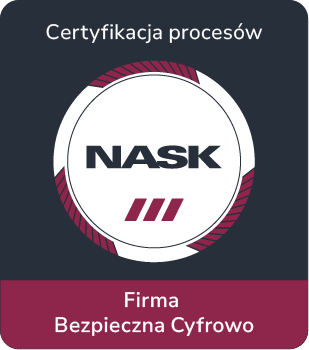 19
ETAPY REALIZACJI PROGRAMU FBC
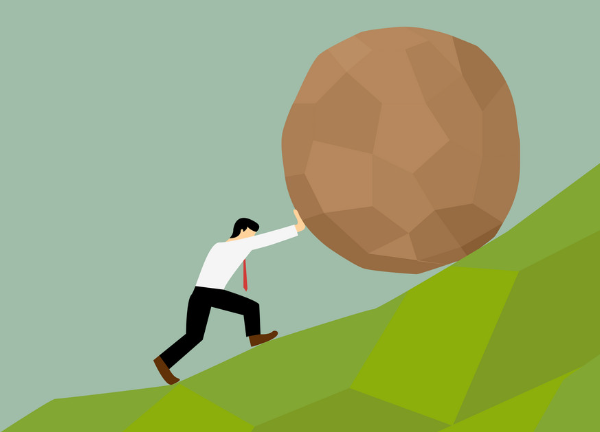 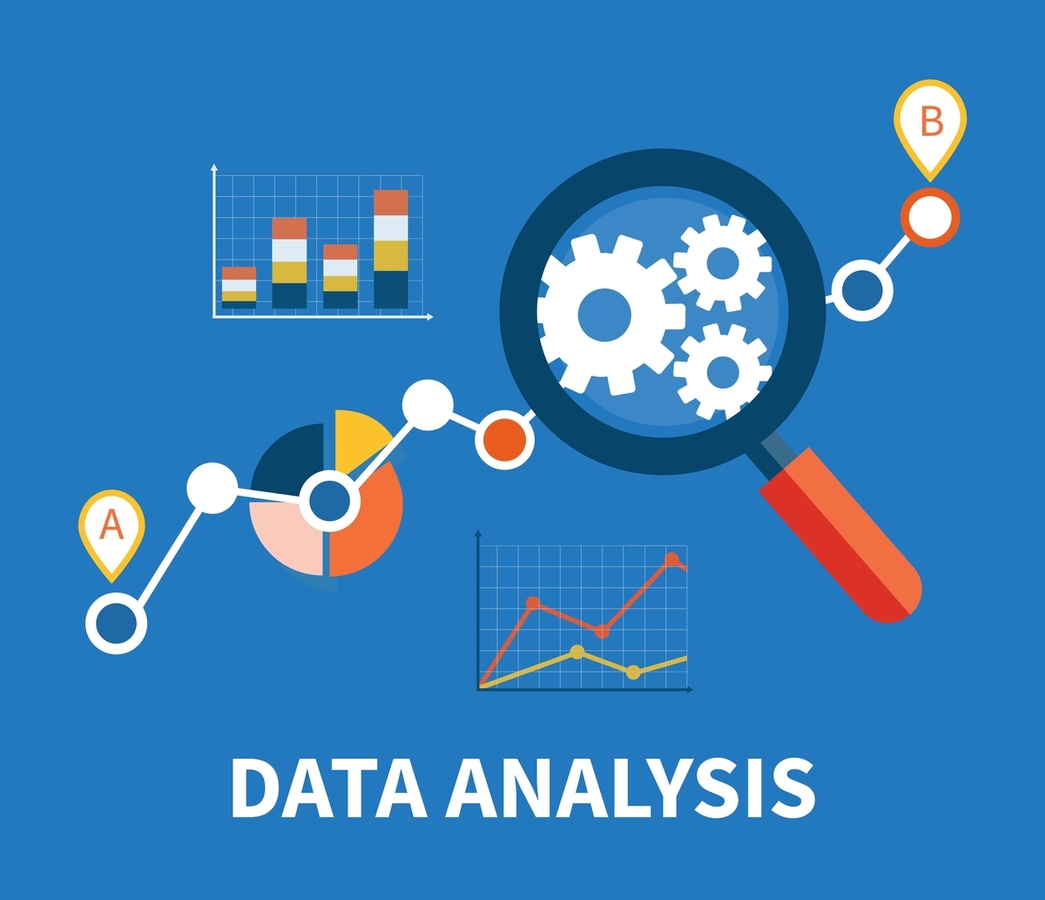 ETAP II
Obecnie realizowany jest drugi - pilotażowy - etap Programu. Podczas tego etapu w okresie od maja do grudnia 2023 zostanie przeprowadzona próbna seria działań dla zainteresowanej grupy przedsiębiorców.
ETAP III 
Trzeci etap stanowić będzie analiza doświadczeń z pilotażu i wdrożenie stosownych korekt (koniec 2023)
ETAP IV
Czwarty etap – po dokonaniu optymalizacji działań nastąpi pełnoskalowe wdrożenie Programu (2024)
ETAP I
Pierwszym etapem programu było jego przygotowanie – adaptacja do polskiego rynku, przygotowanie narzędzi i konsultacje z wybranymi podmiotami biznesu i administracji (2022/2023)
20
Certyfikacja cyberbezpieczeństwa a zamówienia publiczne
W Polsce brak jednolitej podstawy prawnej do obligatoryjnego wykorzystania certyfikatów cyberbezpieczeństwa
Istnieje możliwość dobrowolnego przywołania norm i – konsekwentnie – uznawania certyfikatów
Certyfikacja (ocena zgodności) dotyczy głównie systemów zarządzania (ISO 27001), produktów (Common Criteria) – w pewnym zakresie możliwa jest certyfikacja procesów i usług (np. ISO20000//ITIL czy zgodność centrów przetwarzania danych z normami serii EN 50600) 
Zbliża się rewolucja w ramach Aktu o Cyberodporności (Cyberesilience Act), na którą nie są gotowi producenci, ani konsumenci (zamawiający)
Firma Bezpieczna Cyfrowo – to forpoczta zmiany, certyfikacja podmiotu w łańcuchu dostaw
21
Dyrektywa NIS-2 obejmuje dwa typy podmiotów: podmioty niezbędne (essential entities) i podmioty istotne (important entities).
Podmioty niezbędne (essential entities) to podmioty z następujących sektorów:
Energetyka  (Energia elektryczna, Centralne ogrzewanie i chłodzenie, Ropa, Gaz, Wodór) – rozszerzenie zakresu w stosunku do Dyrektywy NIS;
Transport (powietrzny, kolejowy, wodny, lądowy) – brak zmian w stosunku do Dyrektywy NIS
Bankowość – brak zmian w stosunku do Dyrektywy NIS
Infrastruktura rynków finansowych – brak zmian w stosunku do Dyrektywy NIS
Zdrowie – rozszerzenie zakresu w stosunku do Dyrektywy NIS
Woda pitna – brak zmian w stosunku do Dyrektywy NIS
Ścieki – rozszerzenie zakresu w stosunku do Dyrektywy NIS
Infrastruktura cyfrowa – rozszerzenie zakresu w stosunku do Dyrektywy NIS
Administracja publiczna – rozszerzenie zakresu w stosunku do Dyrektywy NIS
Przestrzeń kosmiczna – rozszerzenie zakresu w stosunku do Dyrektywy NIS
22
Dyrektywa NIS-2 obejmuje dwa typy podmiotów: podmioty niezbędne (essential entities) i podmioty istotne (important entities) – cd.
Podmioty istotne (important entities) to podmioty z następujących sektorów:
Usługi pocztowe i kurierskie,
Gospodarowanie odpadami,
Produkcja (wyroby medyczne i wyroby medyczne do diagnostyki in vitro, produkty komputerowe, elektroniczne i optyczne; sprzęt elektryczny; maszyny i wyposażenie; pojazdy samochodowe, przyczepy i naczepy; inny sprzęt transportowy)
Produkcja i dystrybucja chemikaliów,
Produkcja, przetwarzanie i dystrybucja żywności,
Dostawcy cyfrowi
23
Nowe obowiązki wynikające z Dyrektywy NIS-2
Podmioty niezbędne, jak i podmioty istotne, mają obowiązki związane z zapewnieniem:
analizy ryzyka i polityki bezpieczeństwa systemów informatycznych,
obsługi incydentów (zapobieganie, wykrywanie i reagowanie na incydenty);
ciągłości działania i zarządzania kryzysowego
bezpieczeństwa łańcucha dostaw,
bezpieczeństwa w pozyskiwaniu, rozwijaniu i utrzymywaniu sieci i systemów informatycznych(w tym obsługa i ujawniania podatności),
procedur (testowanie i audyt) służące ocenie skuteczności środków zarządzania ryzykiem cyberbezpieczeństwa,
wykorzystywania kryptografii i szyfrowania,
24
Dziękuję
Paweł Kostkiewicz
Pawel.kostkiewicz@nask.pl
Marianna Sidoroff
Marianna.Sidoroff@mrit.gov.pl
25